CS 4530: Fundamentals of Software EngineeringModule 2: From Requirements to Code: Test-Driven Development
Adeel Bhutta and Mitch Wand
Khoury College of Computer Sciences
© 2024 Released under the CC BY-SA license
1
Learning Goals for this Lesson
At the end of this lesson, you should be prepared to 
Explain the basics of Test-Driven Design
Develop simple applications using Typescript and Jest
Learn more about Typescript and Jest from tutorials, blog posts, and documentation
2
[Speaker Notes: <read slide>]
Non-Goals for this Lesson
This is *not* a tutorial for Typescript or for Jest
We will show you simple examples, but you will need to go through the tutorials to learn the details.
3
[Speaker Notes: This is part of our overall metaphor of you (the student) learning what it’s like to be a software developer on a new team.  As a new team member, you will be expected to learn a lot of new stuff in a hurry, by yourself: new languages, new development environments, etc.

We’ll have tutorials and other training materials, but we won’t be spending a lot of class time on them.]
Review:How to make sure we are building the right thing
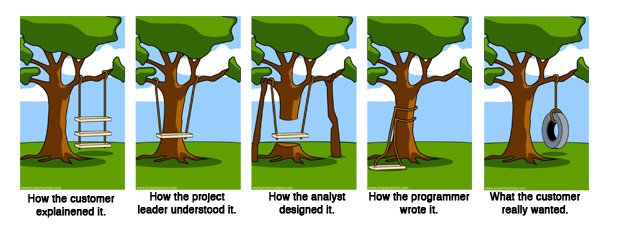 Requirements Analysis
Planning & Design
Implementation
4
[Speaker Notes: In the last lesson we talked about how requirements analysis is a tough problem, and how gaps in understanding between our team and our client can be problematic. While getting the right requirements can certainly help make sure we build the right thing, it definitely doesn’t guarantee it.

It may not be surprising that this meme dates back to at least the 1970’s, and long before the internet, was photocopied and hung up on the wall in many offices, particularly at software companies. These are not new problems: understanding what the customer wants the software to be, and then ensuring that we implement something that solves that problem is not easy.]
Test Driven Development (TDD)
Puts test specification as the critical design activity
Understands that deployment comes when the system passes testing 
The act of defining tests requires a deep understanding of the problem
Clearly defines what success means
No more guesswork as to what “complete” means
5
[Speaker Notes: As we saw in the preceding lecture, is a whole alphabet soup of paradigms to structure your design and/or development activities, be they in agile or not. Behavior driven design, model driven development, feature driven development, and more.

As we also said last time, we are going to focus on one of these methodologies that is most strongly embraced by agile, and which we encourage you to use in your project: Test driven development (TDD). 

The key idea behind TDD is to develop your design based on your tests. Given that you have collected user stories and conditions of satisfaction, the expected behavior of your code should be apparent. So, codify that expected behavior into tests, before proceeding with your development.

As you define your tests, use your tests to influence your overall software design.

With tests defined first, there should be no more guesswork of “whether you are done”]
The TDD Cycle
Design
Code
Analyze
Satisfaction Conditions
Testable Behaviors
Executable Tests
Executing Code
6
[Speaker Notes: Here's a depiction of the TDD cycle. It may be a little different from what you’ve seen before.  

To see what all this means, we’ll work through a small example.   Along the way, we’ll learn a little Typescript and a little Jest, just enough to do the example.

We start with the user’s satisfaction conditions.   We first refine those to come up with testable behaviors– concrete, testable things that our system should do.  Along the way, we may discover some design decisions that we need to make.

Our next step is to turn these testable behaviors into executable tests.  To do this, we will need to design some of our program– at the very least, we will have to decide on the names of the things we will test.  

Finally, we write some code that will pass our tests.

Or not so finally– we do this one test (or a few tests) at a time.  Once we get our code to pass one test, we go back and get the next test to work.  If there are no more tests, we go back to the next unsatisfied testable behavior.  And if we have no more testable behaviors, we go back and start on the next satisfaction condition.]
Example: a Transcript databaseUser Story
User story: tells what the user wants to do, and why.
Example:
As a College Administrator, I want a database to keep track of students, the courses they have taken, and the grades they received in those courses.
7
[Speaker Notes: Here's the example we used in the preceding lesson.]
Conditions of Satisfaction
Satisfaction Conditions list the capabilities the user expects, in the user’s terms.
Example:
My database should allow me to do the following:
Add a new student to the database
Add a new student with the same name as an existing student.
Retrieve the transcript for a student
Delete a student from the database
Add a new grade for an existing student
Find out the grade that a student got in a course that they took
8
Our next step is to turn these satisfaction conditions into testable behaviors
To do this, we will have to design our program at least enough to give names to the things we want to test.
For our example, we need to design the external interface for our database.
We document this in a file we will call IDataBase.ts
9
We start with the interface
import {StudentID, Student, Course, CourseGrade, Transcript} from './Types'
export interface IDataBase {
    addStudent (studentName: string): StudentID
    getTranscript (id: StudentID): Transcript
    deleteStudent (id: StudentID): void     // hmm, what to do about errors??
    addGrade (id: Student, course: Course, courseGrade: CourseGrade) : void
    getGrade (id: Student, course: Course) : CourseGrade 
    nameToIDs (studentName: string) : StudentID[]
}
The types are all abstract
In the process of writing this down, we’ve discovered  some more design decisions:
How to identify a student to the DB user
What to do about exceptional conditions in deleteStudent and elsewhere
We needed a new method to get from a student name to their ID.
10
[Speaker Notes: A Typescript interface is similar to a Java interface.  Here is the TS syntax.  We import some types from ./Types (which we will write pretty soon now), and export the interface.

<Read slide, talk about design decisions discovered in the process>]
Now we can write down some testable behaviors.
These could serve as titles for our tests
Testable Behaviors:
addStudent should add a student to the database
addStudent should return an ID that is distinct from any ID in the database
addStudent should permit adding a student with the same name as an existing student
Given the ID of a student, getTranscript should return the transcript for that student
Given an ID that is not the ID of any student, getTranscript should <hmmm…. What *should* it do??????>
11
Writing down the testable behaviors may uncover more design decisions to make
Here we realized that the user’s satisfaction conditions didn’t give us any guidance on the exceptional condition “not an ID of any student”
What should getTranscript do?
Possibilities:
 return an error value (undefined, -1, etc.)
Throw an exception
12
[Speaker Notes: Possibility (a) commits the caller to look at the return value, and
decide whether to proceed.  If the caller proceeds with the error
value, it will likely get into trouble somewhere later.   Possibility
(b) means that the caller will not proceed past an error, unless it
explicitly wraps the call in a try/catch.   We'll choose (b).  This will also give us practice writing code that deals with exceptions.

<Possible discussion: why not have getTranscript return an object with an `ok` boolean?  Wouldn't the typechecker save us then?>]
Testable Behaviors, revised
Testable Behaviors:
addStudent should add a student to the database
addStudent should return an ID that is distinct from any ID in the database
addStudent should permit adding a student with the same name as an existing student
Given the ID of a student, getTranscript should return the transcript for that student
Given an ID that is not the ID of any student, getTranscript should throw an exception
13
We still need to design some more before we can write some tests
We wrote:


But how can we test to see if the returned transcript is the right one?
It must be time to elaborate the design of the type Transcript.
Given the ID of a student, getTranscript should return the transcript for that student
14
Types.ts
// Types.ts
// Types for the transcript database.
export type StudentID = number;
export type Student = { studentID: number, studentName: StudentName };
export type Course = string;
export type CourseGrade = { course: Course, grade: number };
export type Transcript = { student: Student, grades: CourseGrade[] };
export type StudentName = string
15
[Speaker Notes: Talk through this….]
A tiny example of Jest: Types.test.ts
import {StudentID, Student, Course, CourseGrade, Transcript} from './Types'
const alvin : Student = {studentID: 37, studentName: "Alvin"}
const bryn : Student = {studentID: 38, studentName: "Bronwyn"}
describe("exercise Types.ts", () => {
    test("extracting a studentID should give the ID", () => {
        expect(alvin.studentID).toEqual(37)
        expect(bryn.studentID).toEqual(38)
    })
    // this illustrates what Jest shows when a test fails
    test("extracting a studentID should give the name", () => {
        expect(alvin.studentName).toEqual("Alvin")
        expect(bryn.studentName).toEqual("Jazzhands")
    })
})
16
[Speaker Notes: These tests are lame, but let’s walk through them.
Illustrate TS selector notation
Illustrate Jest expect notation: suites (describe), tests (test or it).
Illustrate npm test to show what’s printed out.]
Now we can start writing tests
import {StudentID, Student, Course, CourseGrade, Transcript} from './Types'
import { DataBase } from './dataBase';
let db: DataBase;

beforeEach(() => {
  db = new DataBase();
});
// this may look undefined in TSC until you do an npm install
// and possibly restart VSC.
describe('tests for addStudent', () => {  
  
  test('addStudent should add a student to the database', () => {
    expect(db.nameToIDs('blair')).toEqual([])  
    const id1 = db.addStudent('blair');
    expect(db.nameToIDs('blair')).toEqual([id1])   
  });
Start each test with a new empty database
17
Most tests are in AAA form: Assemble/Act/Assess
test('addStudent should add a student to the database', () => {
    // const db = new DataBase ()
    expect(db.nameToIDs('blair')).toEqual([])
  
    const id1 = db.addStudent('blair’);

    expect(db.nameToIDs('blair')).toEqual([id1])   
  });
Assemble (and check that you’ve assembled it correctly)
Act (do the action that you are trying to test)
Assess: check to see that the response is correct
18
[Speaker Notes: In order to run a test, we need to first ASSEMBLE it. This may include creating instances of classes/variables, setting up test data for inputs, etc.  We should always check to see that we’ve set it up correctly.  Here most of the work has already been done in the beforeEach block.

Then we ACT: we do the action under test.

Last, we ASSESS: we check to see that the response was acceptable.  In Jest, this is done by the expect function; in other testing frameworks this is called assert.  Note that the test uses some methods other than the one we’re testing; we’ll write tests for nameToIDs separately.

Another way of looking at this is that this test is not just about addStudent; it’s making sure that addStudent and nameToIDs cooperate (or conspire) together to produce the desired behavior.]
Tests (2)
test('addStudent should return an unique ID for the new student',
    () => {
      // we'll add 3 students and check to see that their IDs
      // are all different.
      const id1 = db.addStudent('blair');
      const id2 = db.addStudent('corey');
      const id3 = db.addStudent('del');
      expect(id1).not.toEqual(id2)
      expect(id1).not.toEqual(id3)
      expect(id2).not.toEqual(id3)
    });
19
[Speaker Notes: (review Assemble-Act-Assess)]
Tests (3)
test('the db can have more than one student with the same name',
    () => {
      const id1 = db.addStudent('blair');
      const id2 = db.addStudent('blair');
      expect(id1).not.toEqual(id2)
    })
20
Tests (4)
test('getTranscript should return the right transcript',
    () => {
      // add a student, getting an ID
      // add some grades for that student
      // retrieve the transcript for that ID
      // check to see that the retrieved grades are 
      // exactly the ones you added.    
    });
21
[Speaker Notes: Here’s a sketch for a test.]
Tests (5)
test('getTranscript should throw an error when given a bad ID',
    () => {
      // in an empty database, all IDs are bad :)
      // Note: the expression you expect to throw 
      // must be wrapped in a (() => ...)
      expect(() => db.getTranscript(1)).toThrowError()
    });
22
[Speaker Notes: Explain that the expression you expect to throw must be a function of no arguments.   Demonstrate what happens without it.]
Now we can write some code
import {StudentID, Student, Course, CourseGrade, Transcript} from './Types'
import { IDataBase } from './IDataBase'
export class DataBase implements IDataBase {
    /** the list of transcripts in the database */
    private transcripts : Transcript [] = []
    /** the last assigned student ID; assumes studentID is Number */
    private lastID : number = 0
    constructor () {}
23
[Speaker Notes: Walk through this.  Show how VS generates the JSDOC .
Here we’ve decided that the class will maintain a list of transcripts, in no particular order.]
Code (2)
/** Adds a new student to the database
     * @param newName - the name of the student
     * @returns the newly-assigned ID for the new student
     */
    addStudent (newName: string): StudentID {
        const newID = this.lastID++
        const newStudent:Student = {studentID: newID, studentName: newName}
        this.transcripts.push({student: newStudent, grades: []})
        return newID
    }
24
[Speaker Notes: Walk through this;]
Code (3)
/**
     * @param studentName 
     * @returns list of studentIDs associated with that name
     */
    nameToIDs (studentName: string) : StudentID[] {
        return this.transcripts
            .filter(t => t.student.studentName === studentName)
            .map(t => t.student.studentID)
    }
25
[Speaker Notes: Walk through filter and map.]
Learning Goals for this Lesson
At the end of this lesson, you should be prepared to 
Explain the basics of the Test-Driven Design
Develop simple applications using Typescript and Jest
Learn more about Typescript and Jest from tutorials, blog posts, and documentation
26
[Speaker Notes: <read slide>Activity:Check out the Module 02 activity page on course website. You will find the starter code and instructions there.
<click thru to next slide, so the diagram stays on the screen>]
The TDD Cycle
Design
Code
Analyze
Satisfaction Conditions
Testable Behaviors
Executable Tests
Executing Code
27